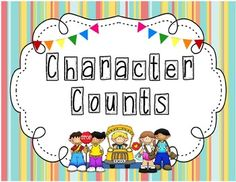 MVCA Character Focus for March: Honesty and Integrity
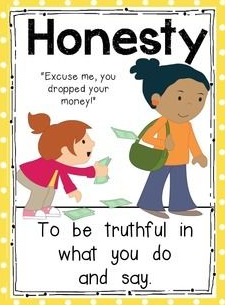 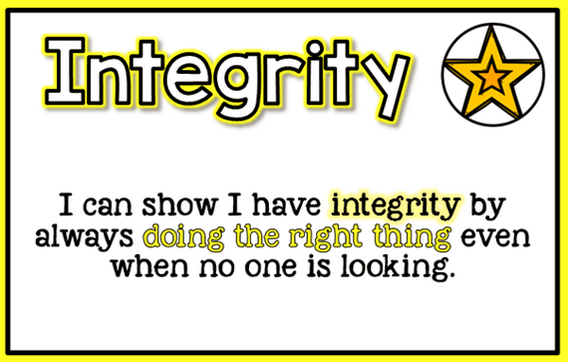 What are some ways you can show honesty and integrity
 in your everyday life?